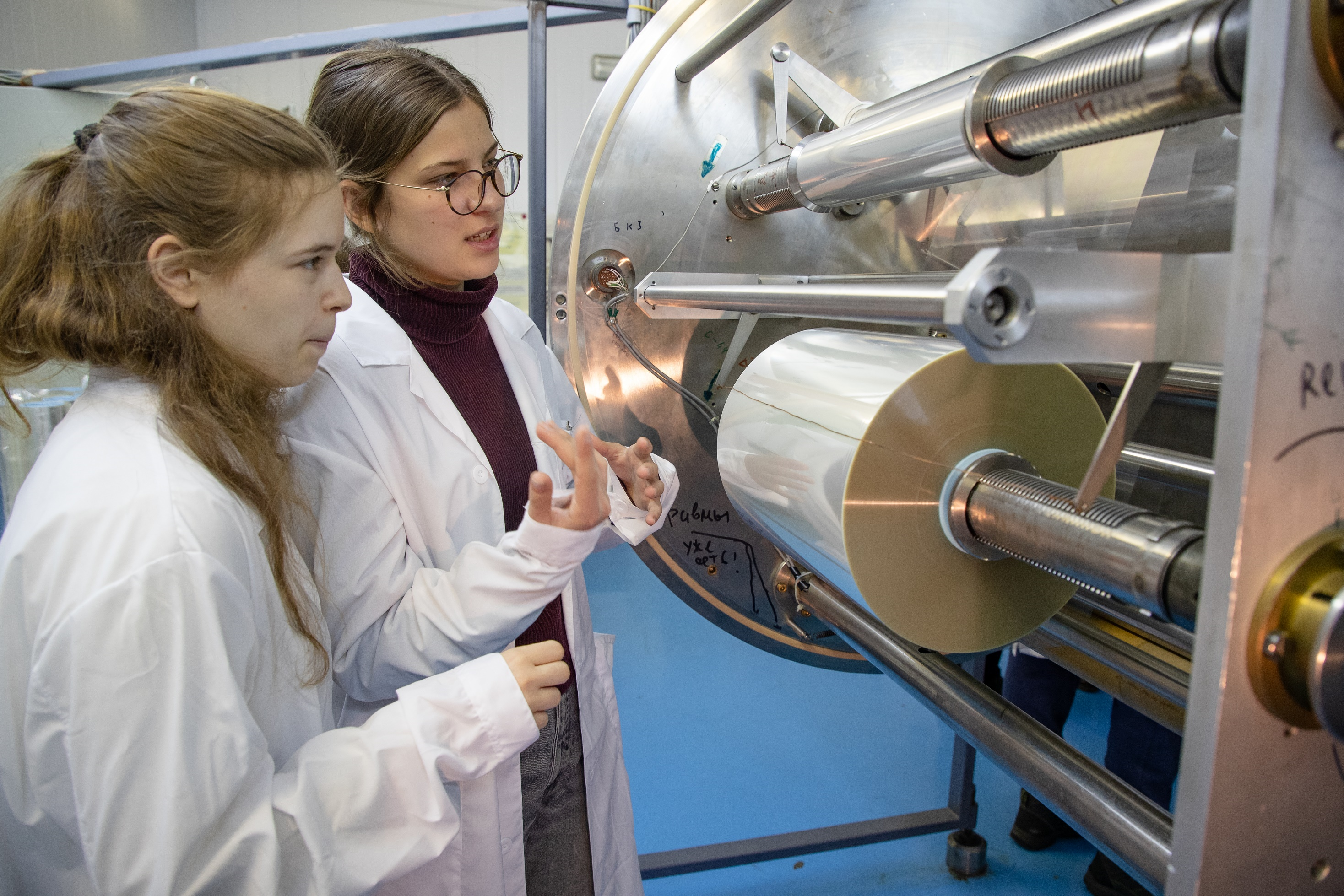 VIRTUAL LAB 2020
WAYS OF COLLABORATION
Klygina Kseniia
Online meeting for
JINR information centers
December 2020, Dubna
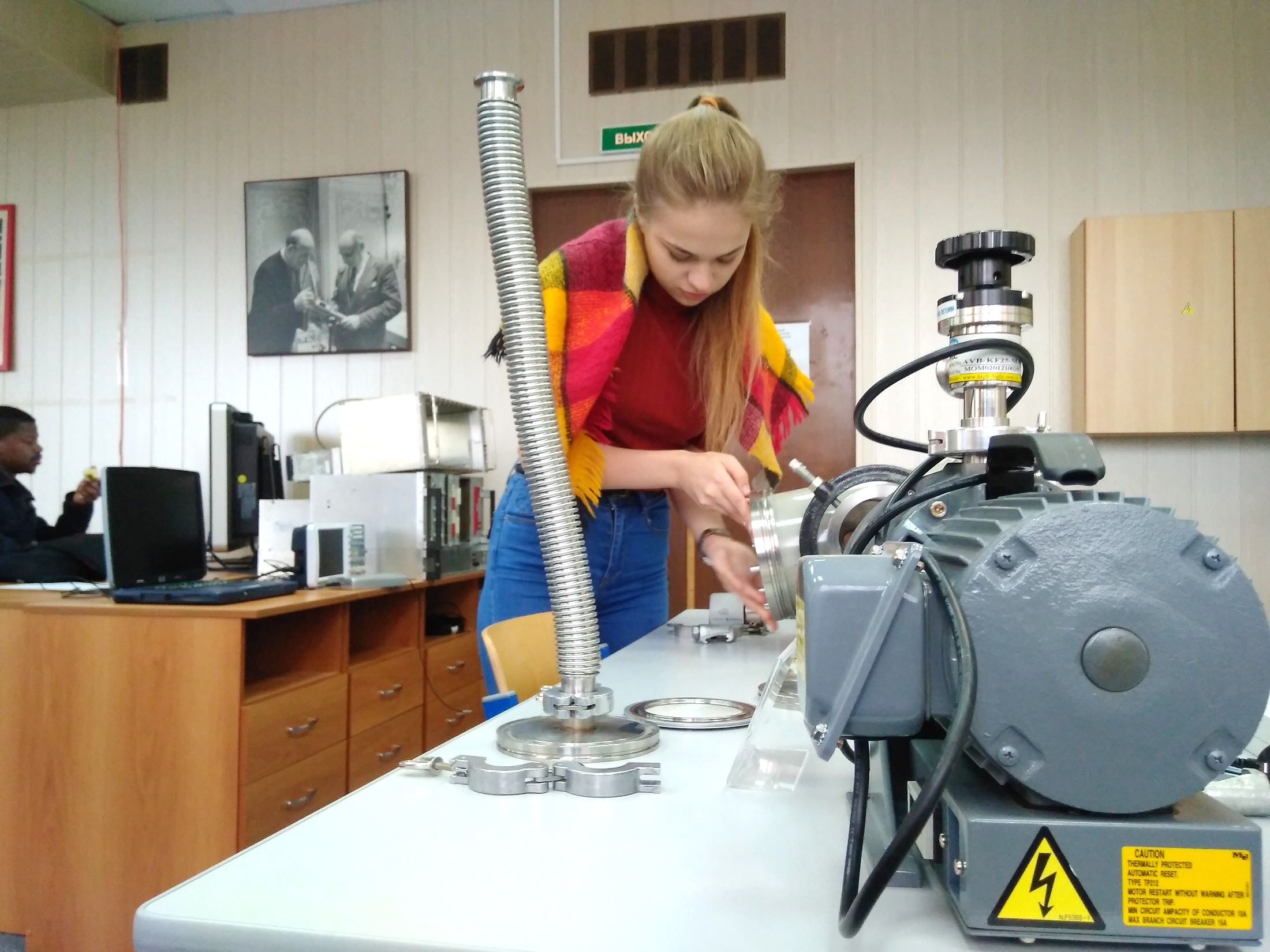 Contents
06
03
04
05
07
02
01
Workshops 2020
Virtual Practicums
Hands-On Practicums
Platform for Remote Labs
Directions of Collaboration
Introductory Course
About the Project
About the Project
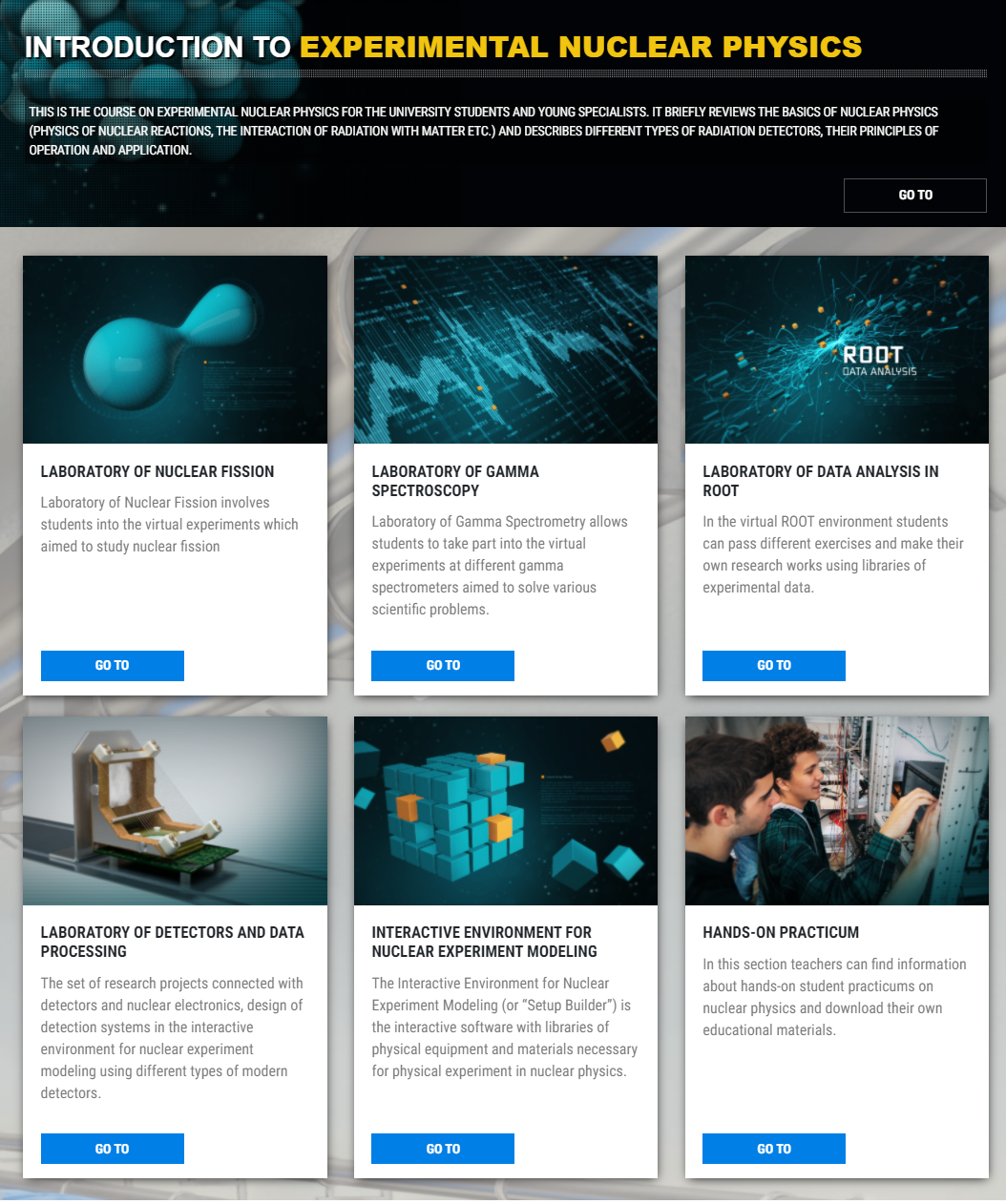 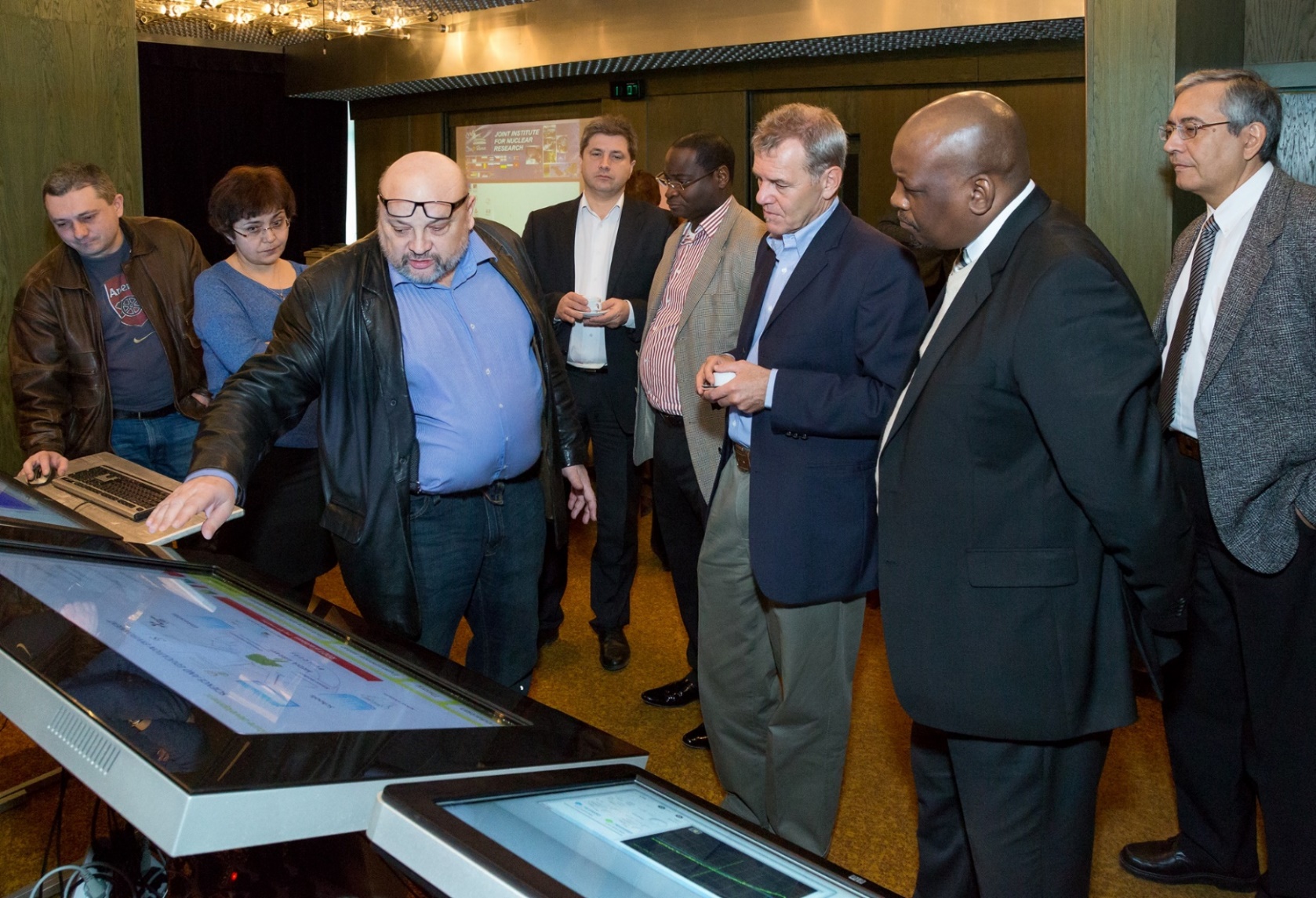 The goal of the project is to include current scientific data into the educational process, to conduct virtual and online laboratory research based on using modern scientific equipment and data obtained from the existing physical facilities.
PROJECT GEOGRAPHY
Joint Institute for Nuclear Research
Dubna State University
National Research Nuclear University MEPhI
National Research Nuclear University MEPhI
North Ossetian 
State University
North Ossetian 
State University
Warsaw University of Technology
Warsaw University of Technology
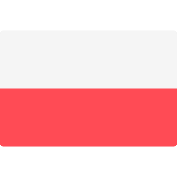 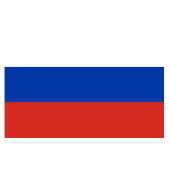 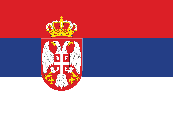 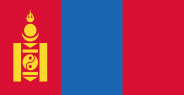 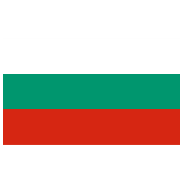 University of Novi Sad
University of Novi Sad
Mongolian State University of Education
Mongolian State University of Education
Institute for Nuclear Researches and Nuclear Energy
Institute for Nuclear Researches and Nuclear Energy
St. Kliment Ohridski the University of Sofia
St. Kliment Ohridski the University of Sofia
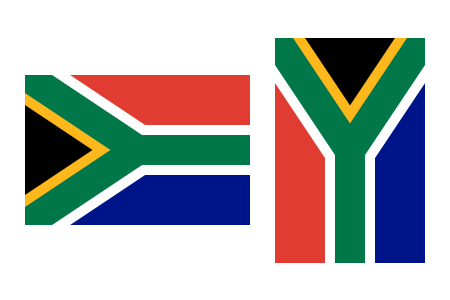 Stellenbosch University
Stellenbosch University
Department of Science and Technology (SA)
Department of Science and Technology (SA)
University of South Africa (UNISA)
iThemba LABS
Introductory Course
INTRODUCTION TO EXPERIMENTAL NUCLEAR PHYSICS
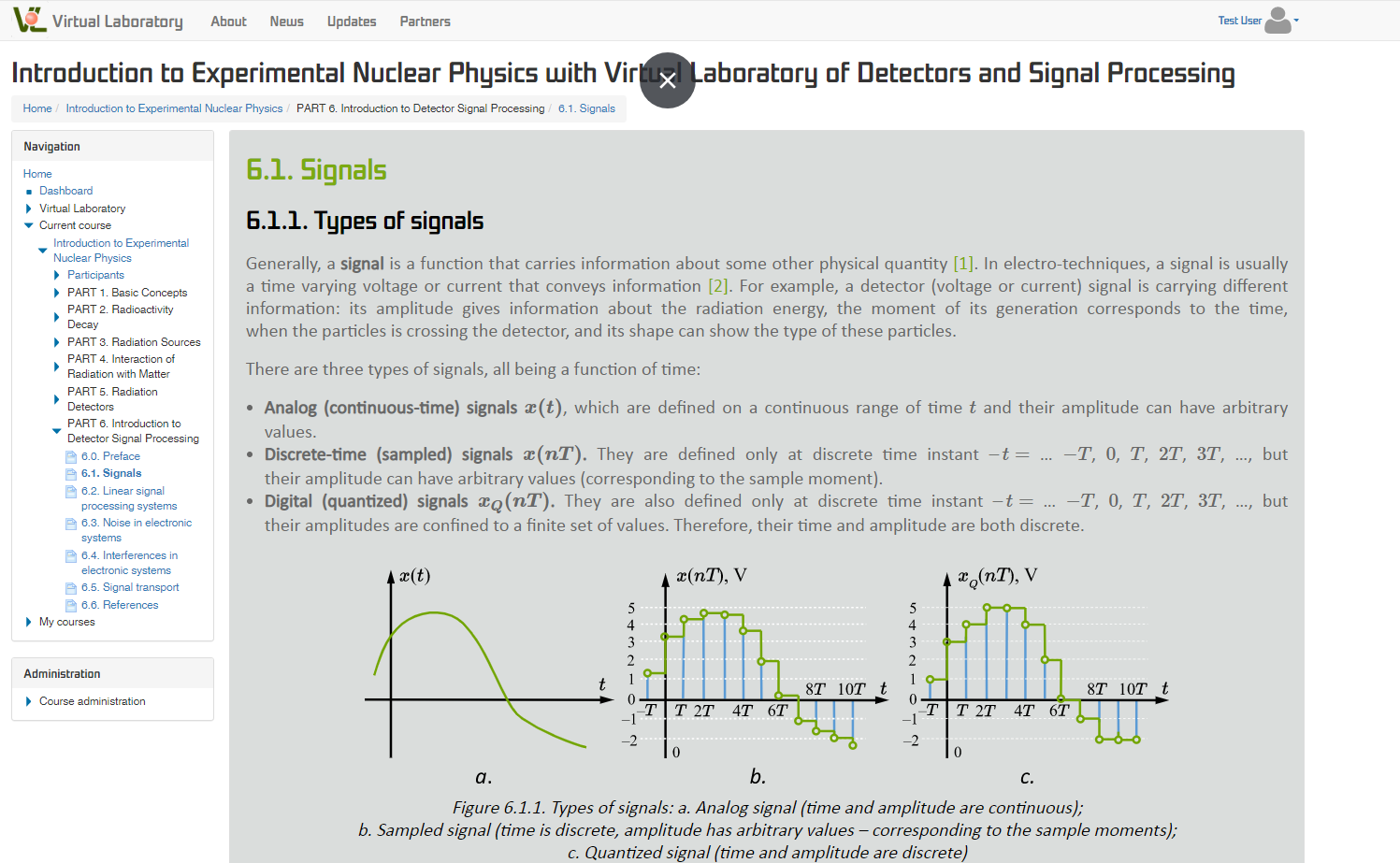 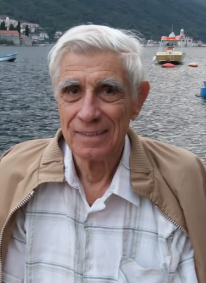 Author: 
Prof. Ivan Vankov
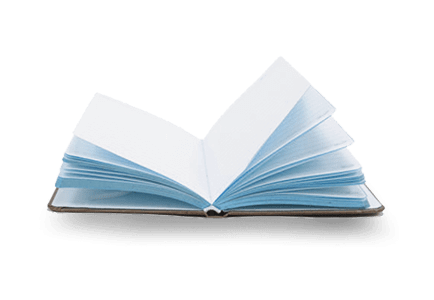 Virtual Practicums
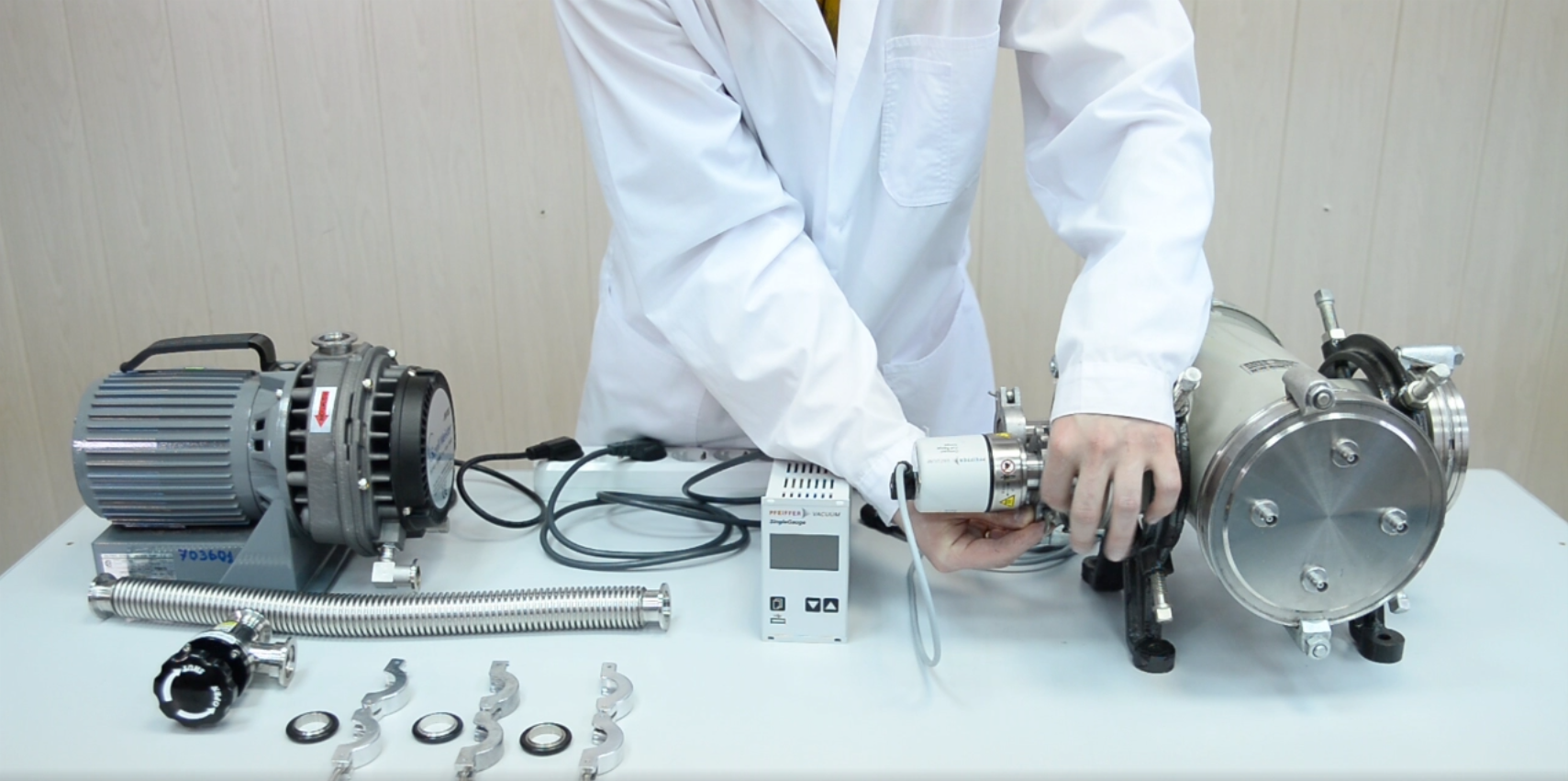 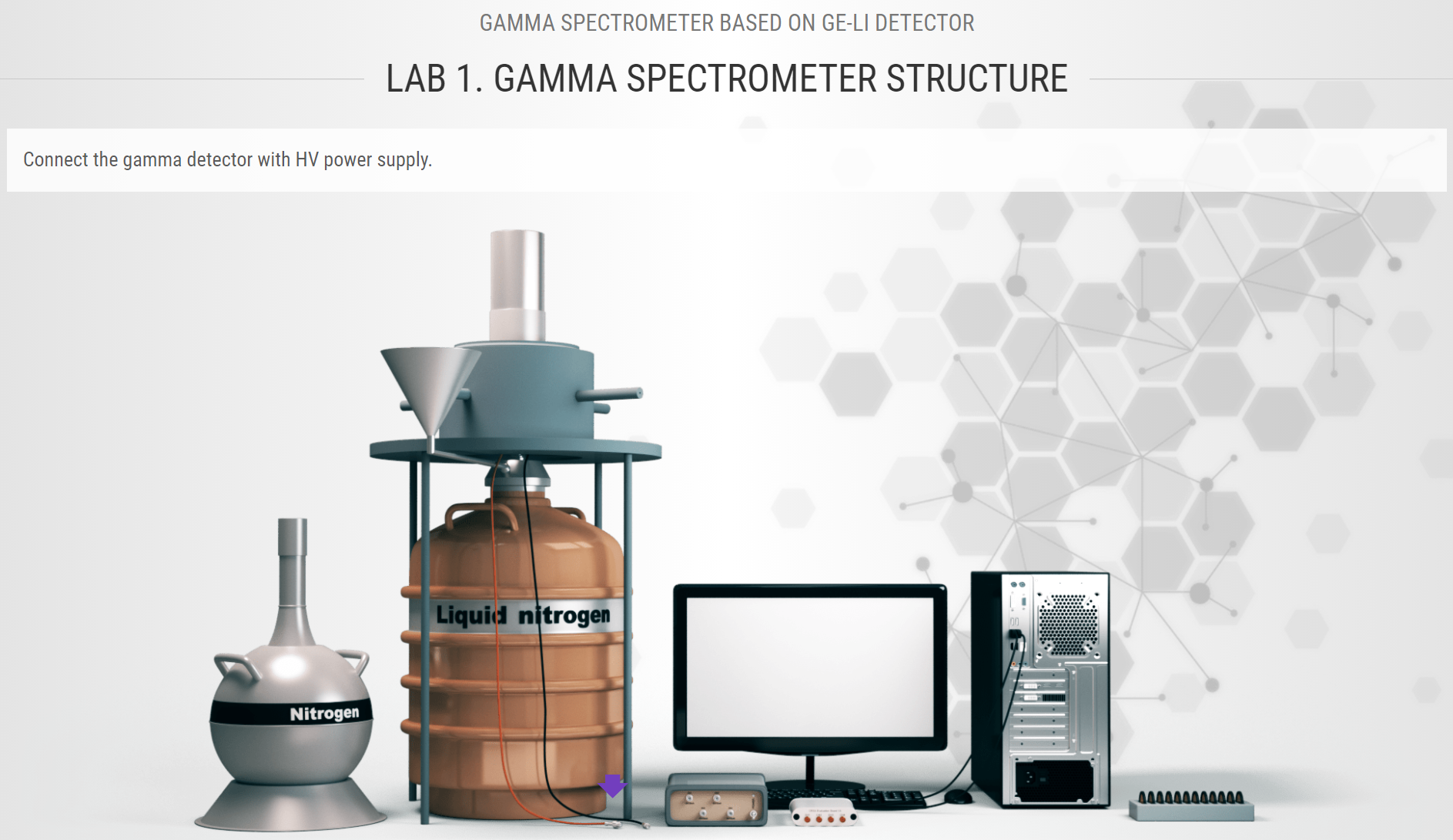 VIRTUAL PRACTICUMS
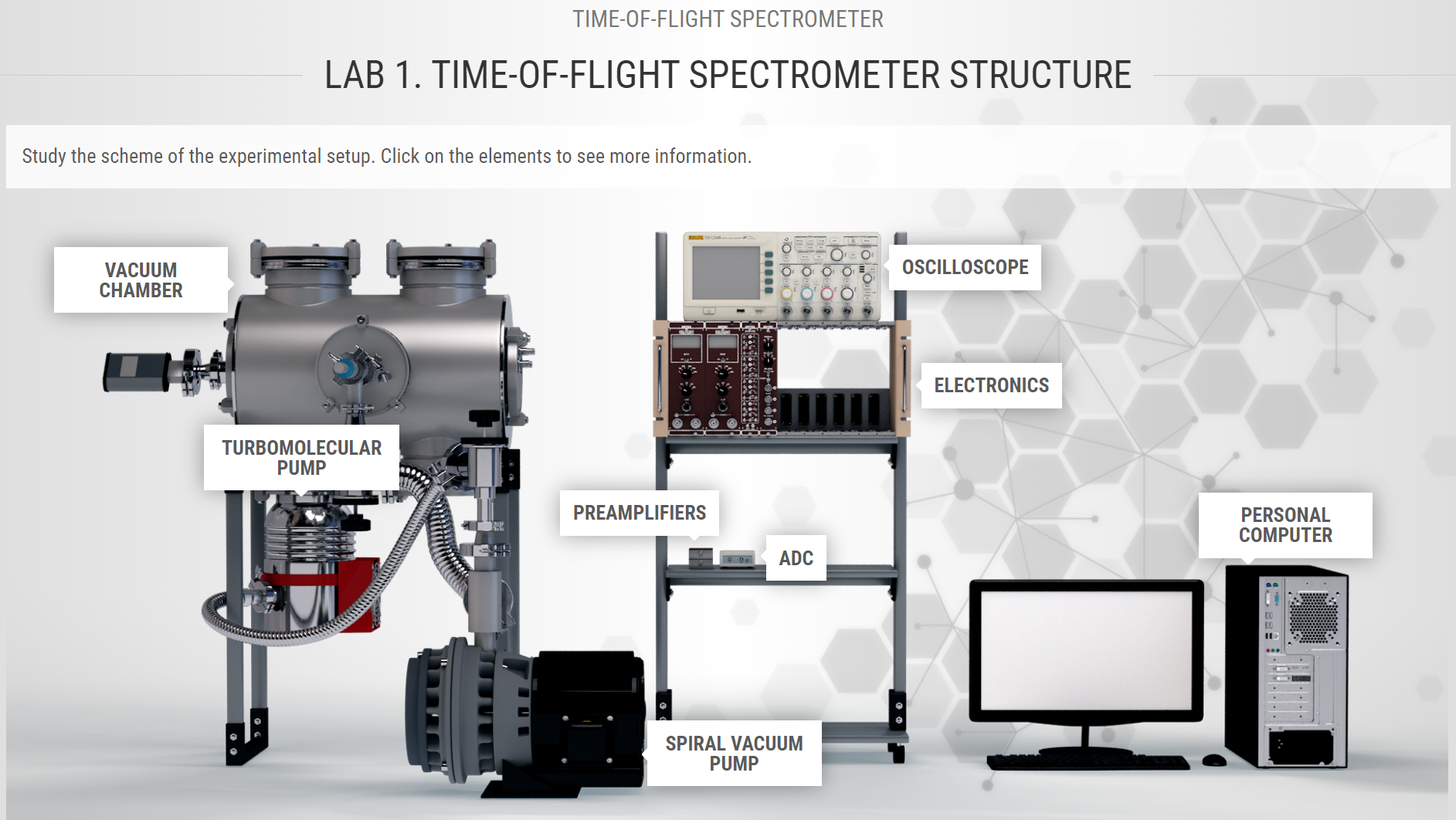 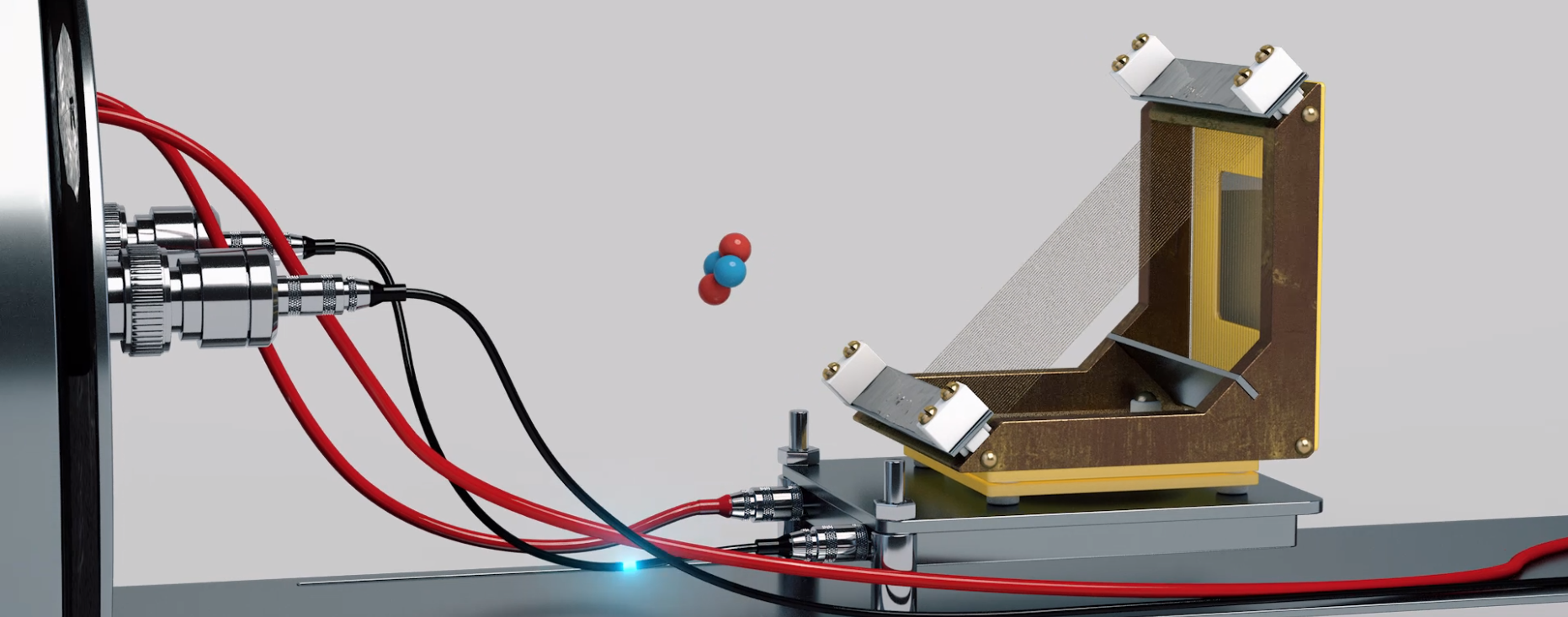 VIRTUAL PRACTICUMS
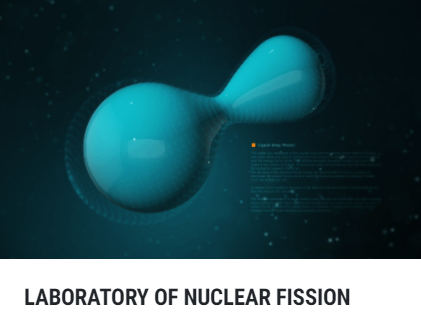 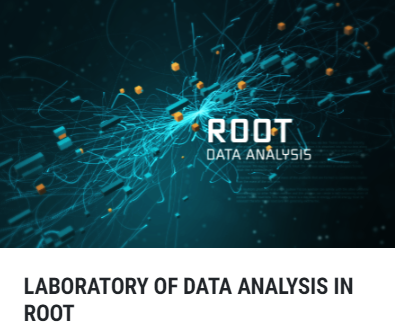 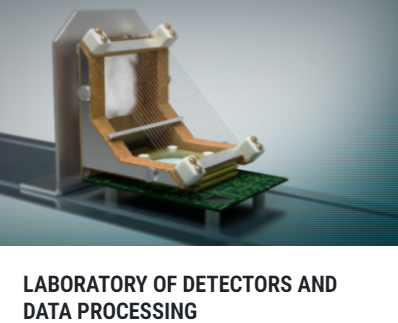 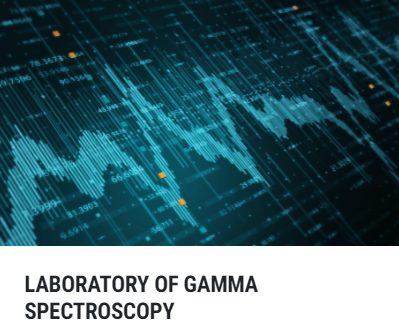 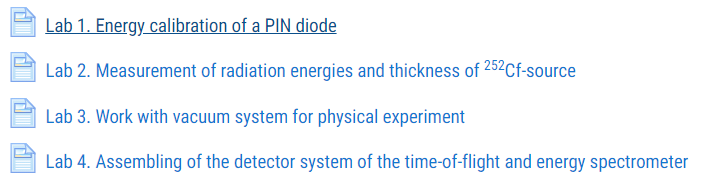 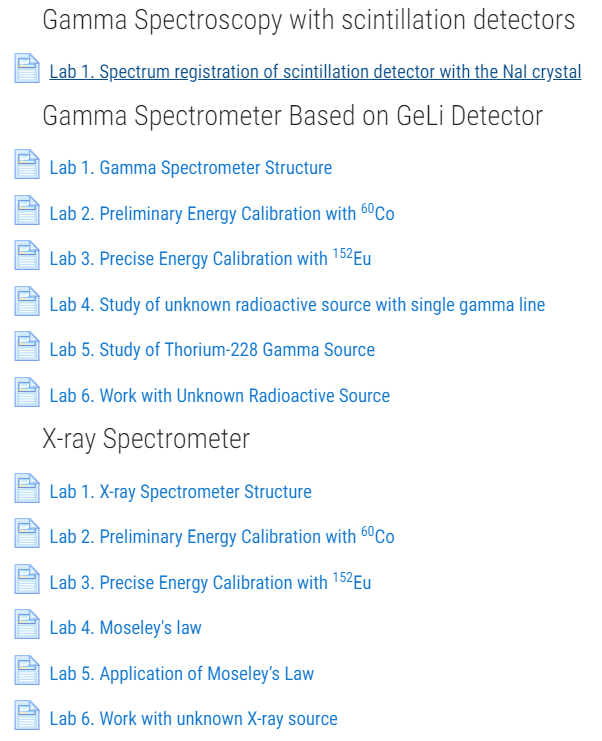 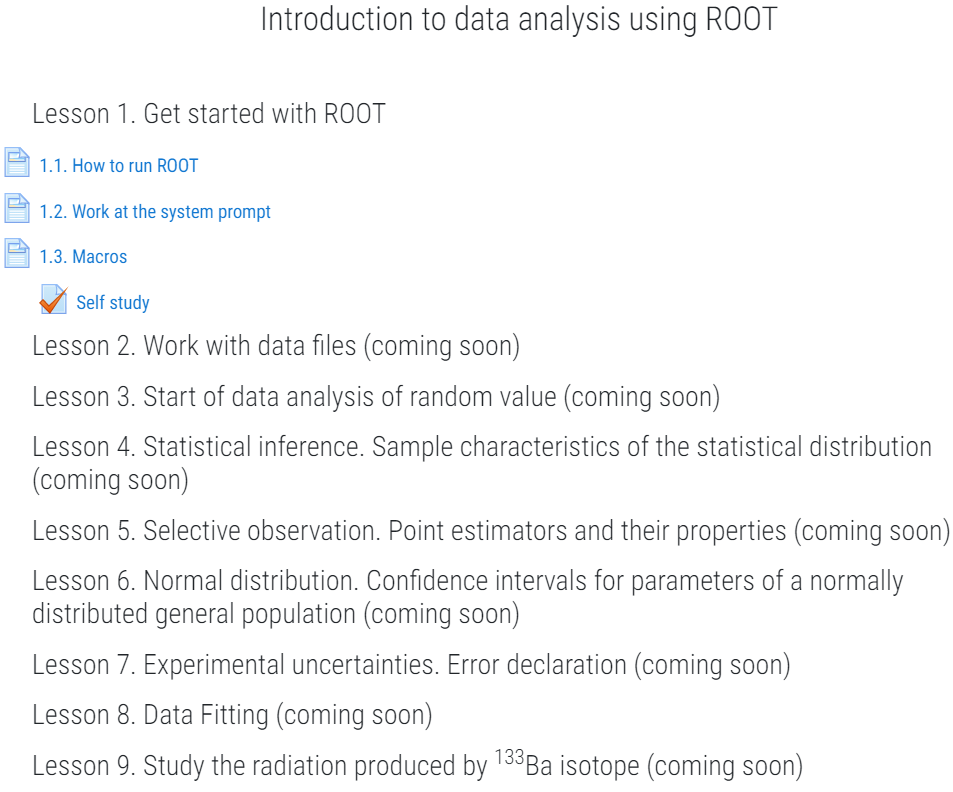 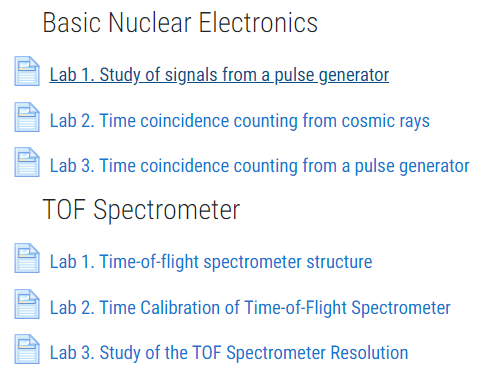 Hands-On Practicums
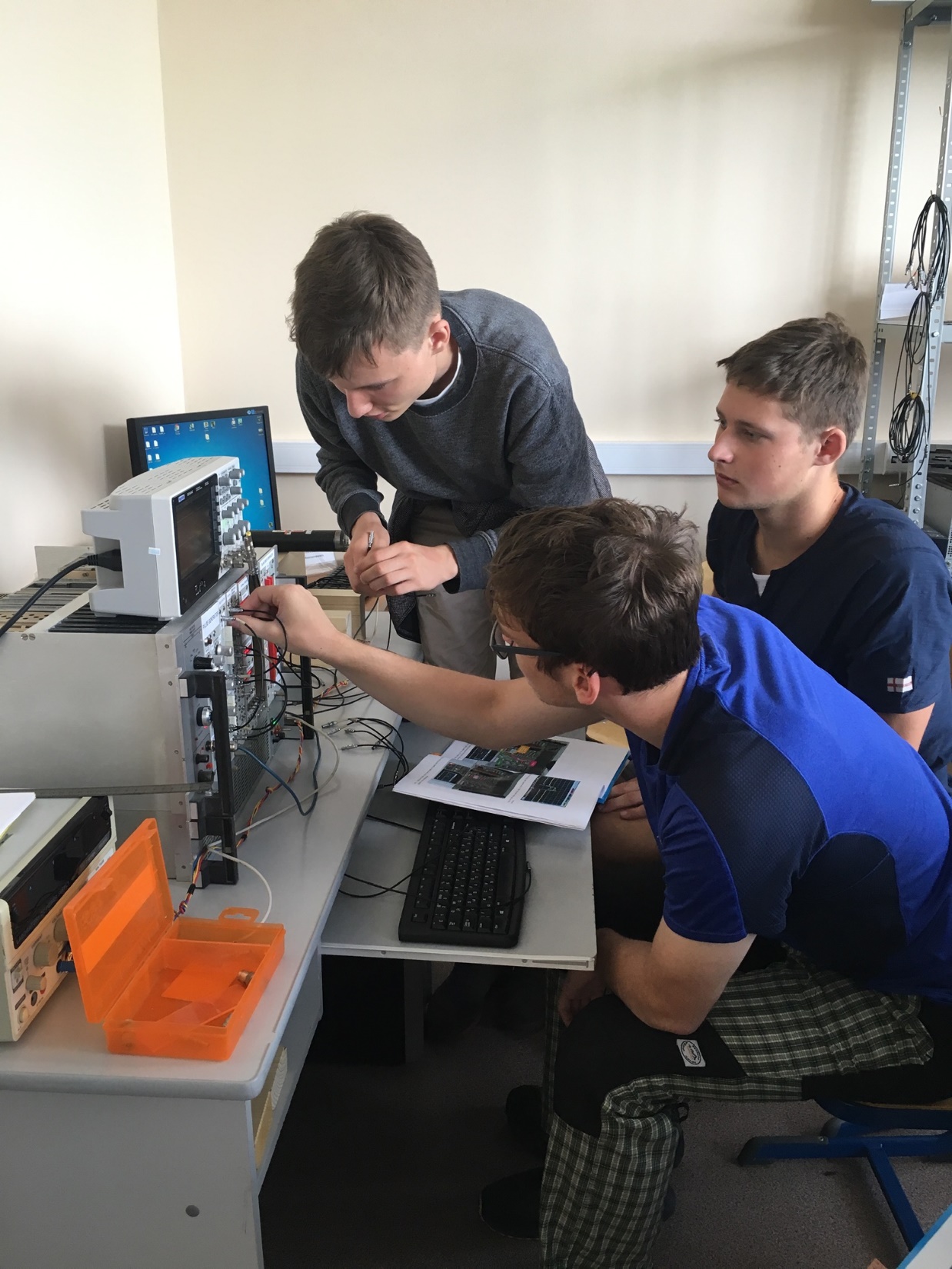 Hands-On Practicums
Basics of electrical pulse measurements
Scintillation telescope for studies of cosmic rays
Scintillation hodoscope based on silicon photomultipliers
Gamma spectrometry
X-ray spectrometry. Moseley’s law
Work with modern detectors and nuclear electronics
Work with Vacuum Systems
FUTURE: Platform 
for Remote Labs
PLATFORM FOR REMOTE LABS
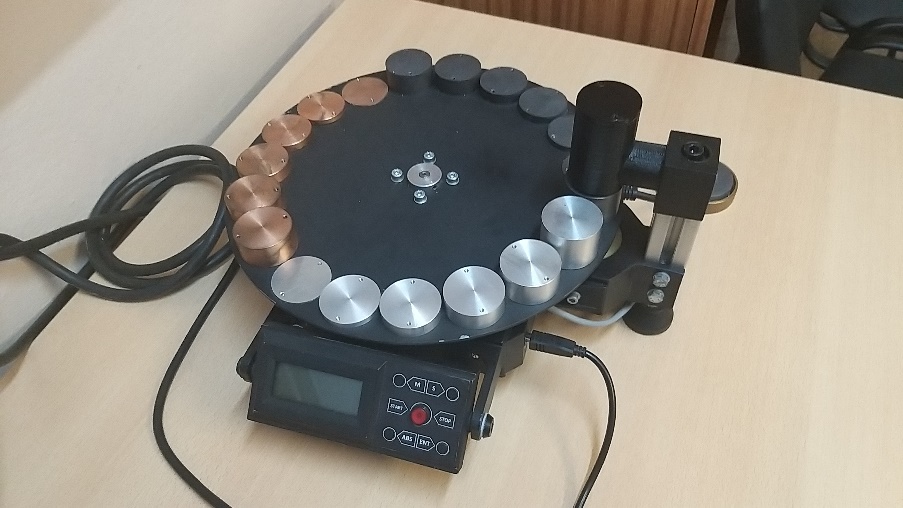 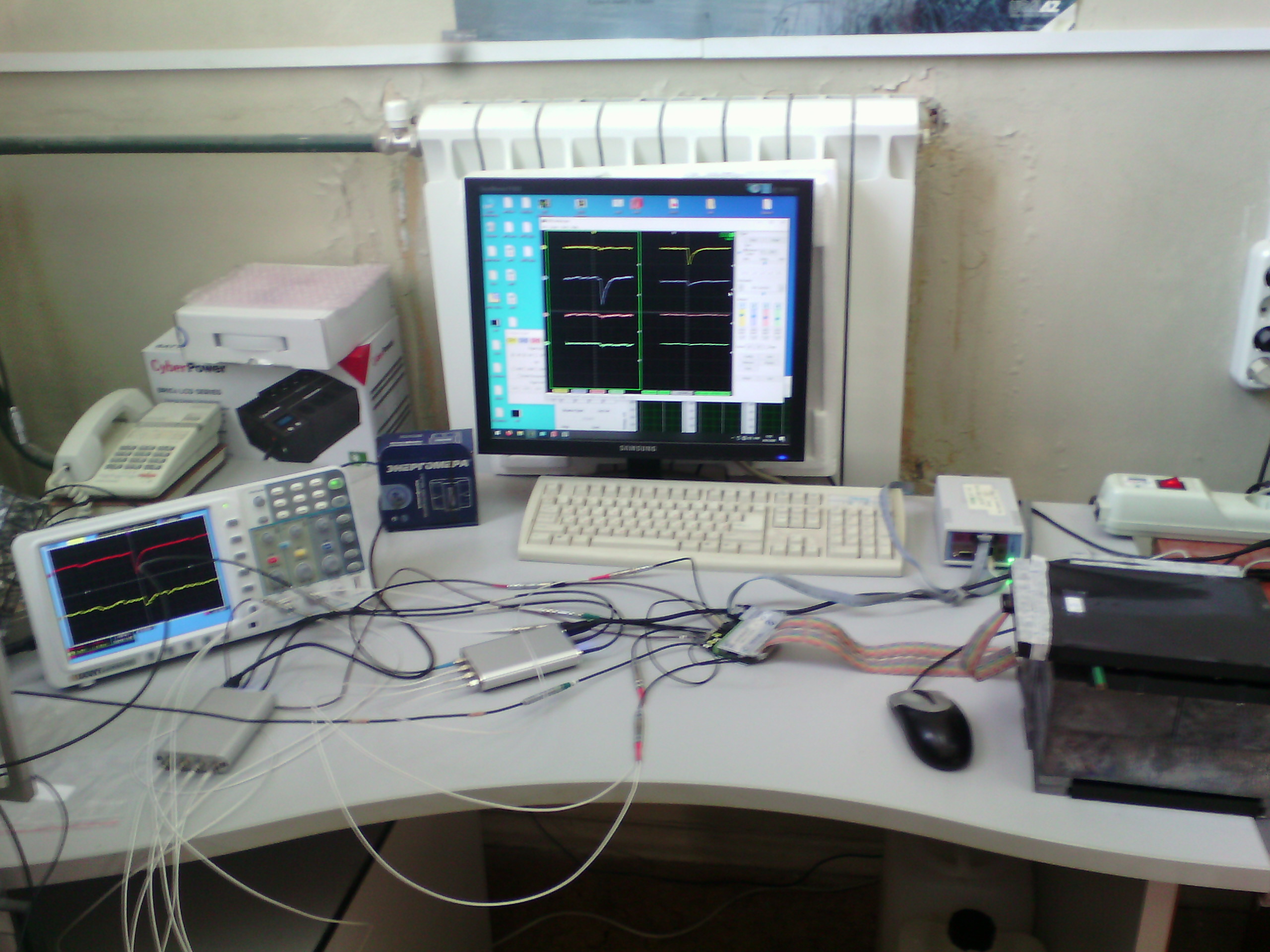 Distributed platform for the integration and use of remote experiments from various developers:
provides remote use of experimental equipment and real data collection

includes protocol for interaction of experimental equipment with the platform
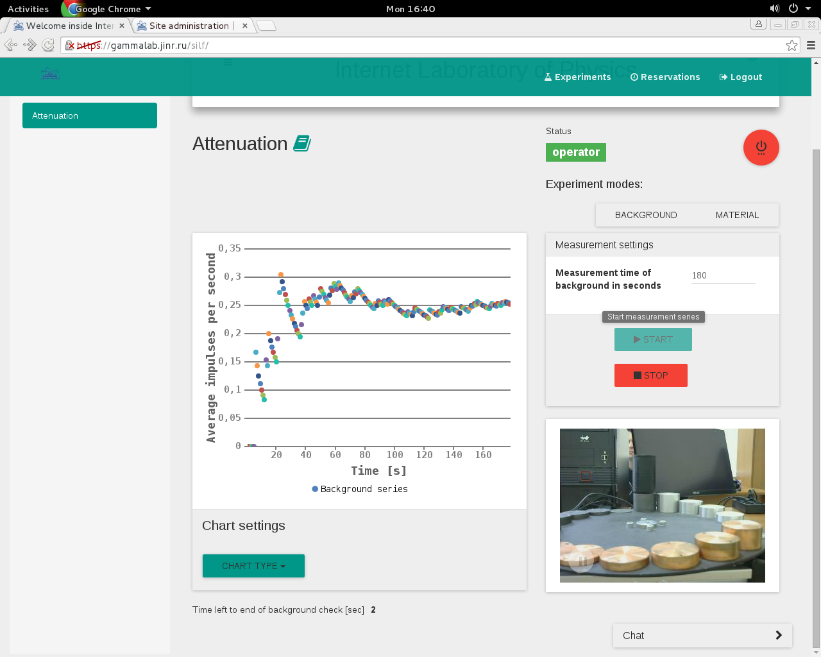 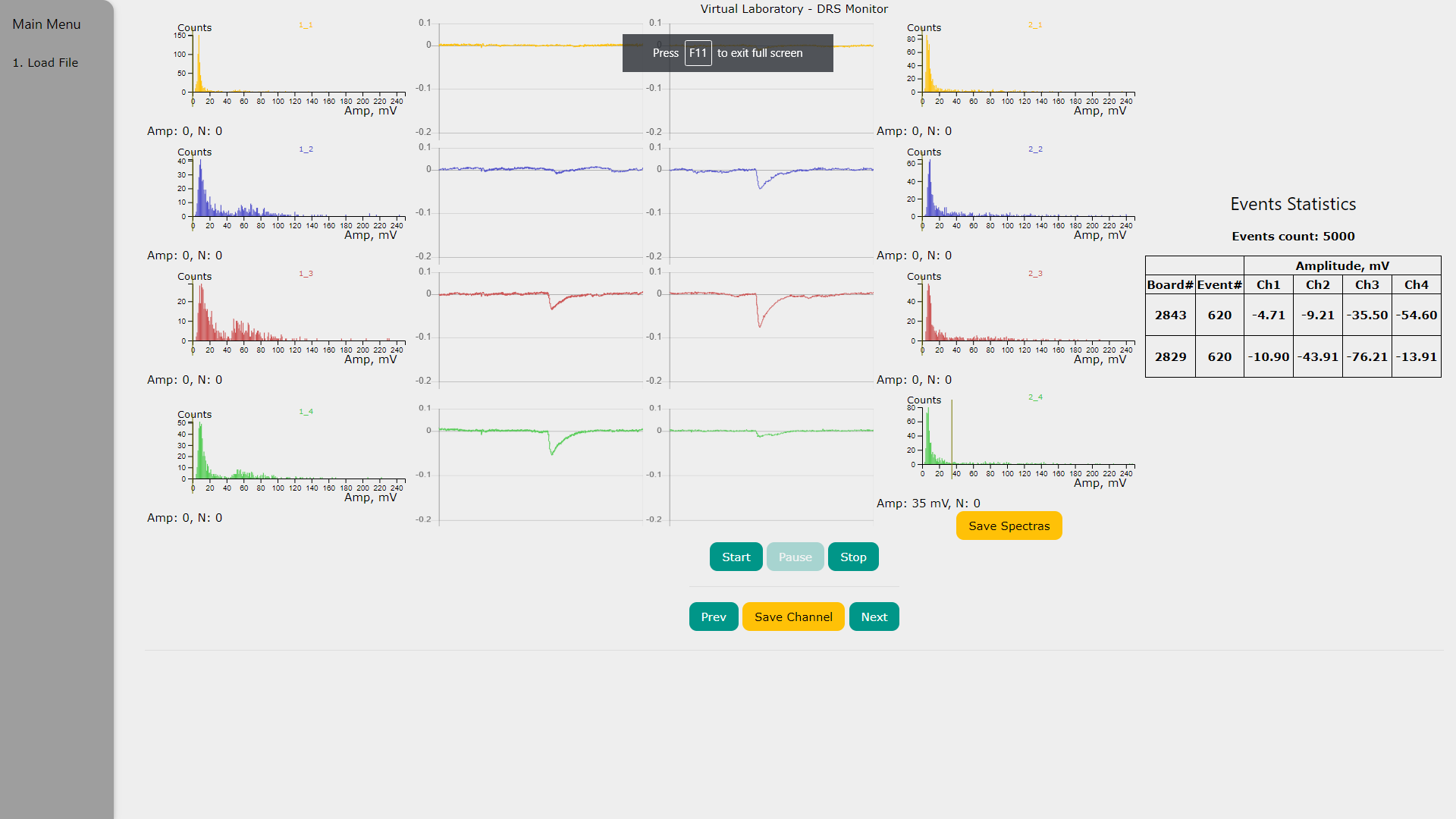 Workshops 2020
WORKSHOP ACTIVITIES
POPULAR LECTURES
LECTURE ‘Introduction into Experimental Nuclear Physics’
History of Nuclear Physics
Colliders
VIRTUAL PRACTICUM
ROOT PRACTICUM
Introductory lecture
Practicum in a computer class
Introductory lecture
Practicum in a computer class
VR EXCURSIONS TO JINR FACILITIES
WORKSHOP ACTIVITIES
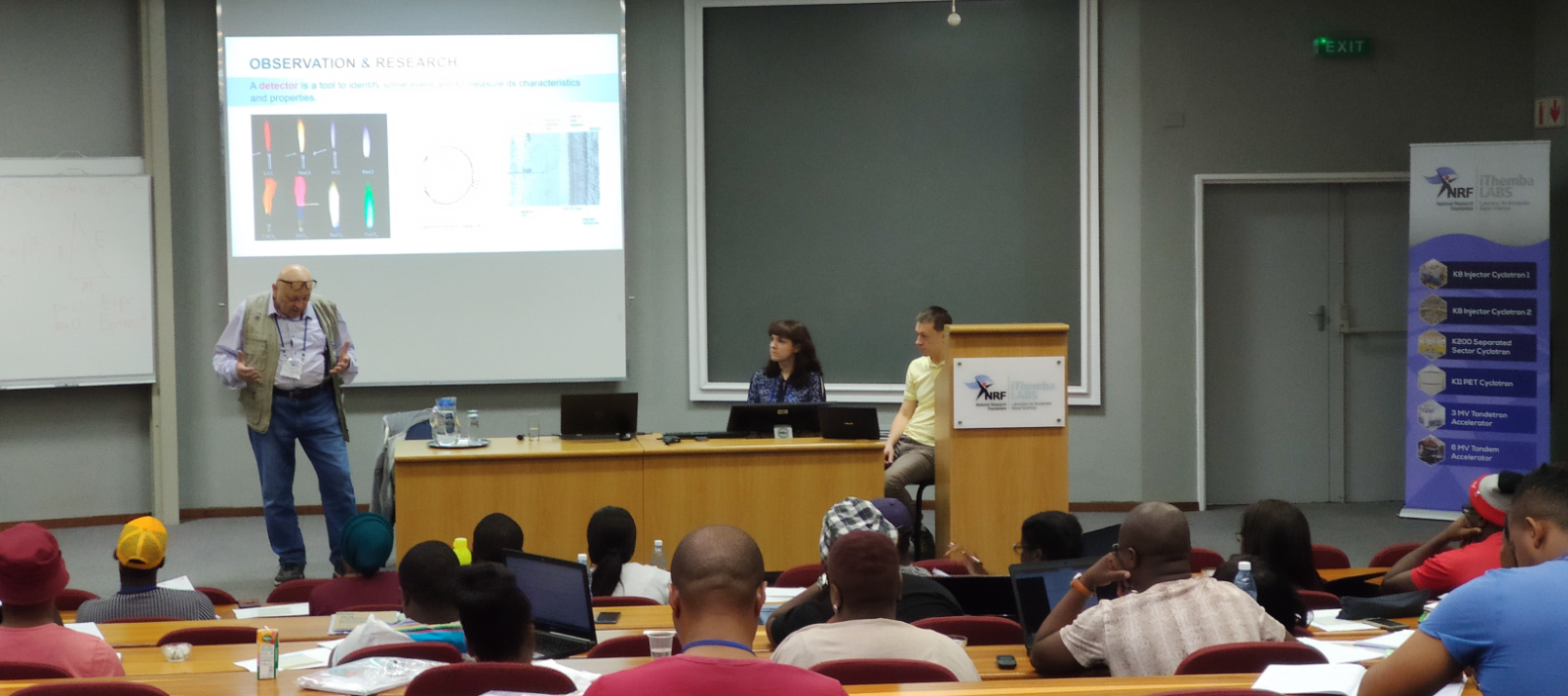 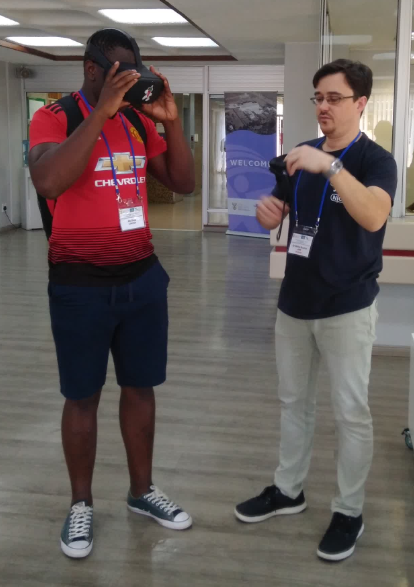 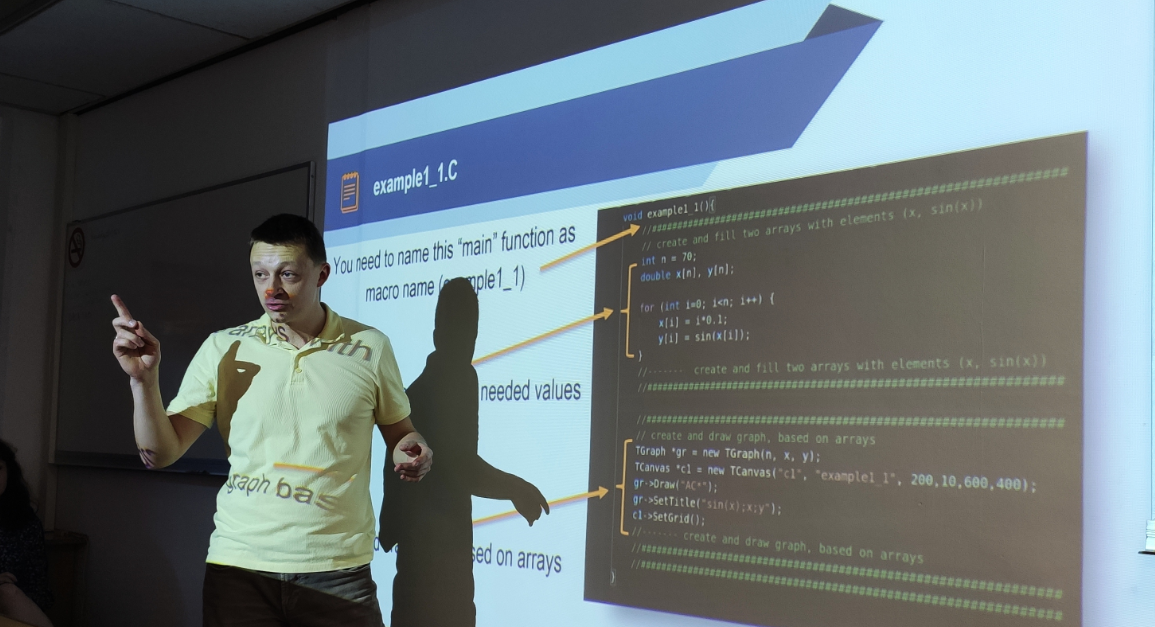 LECTURES
LECTURES
VR EXCURSIONS
ROOT PRACTICUM
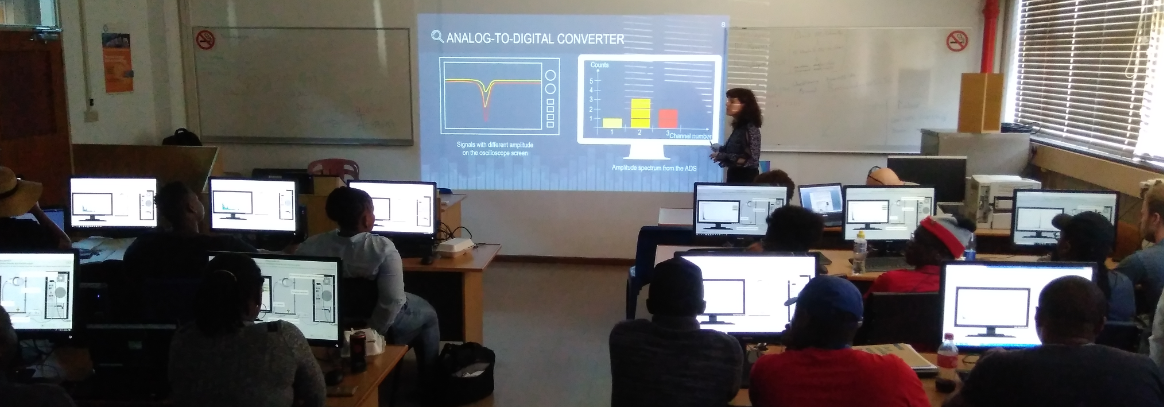 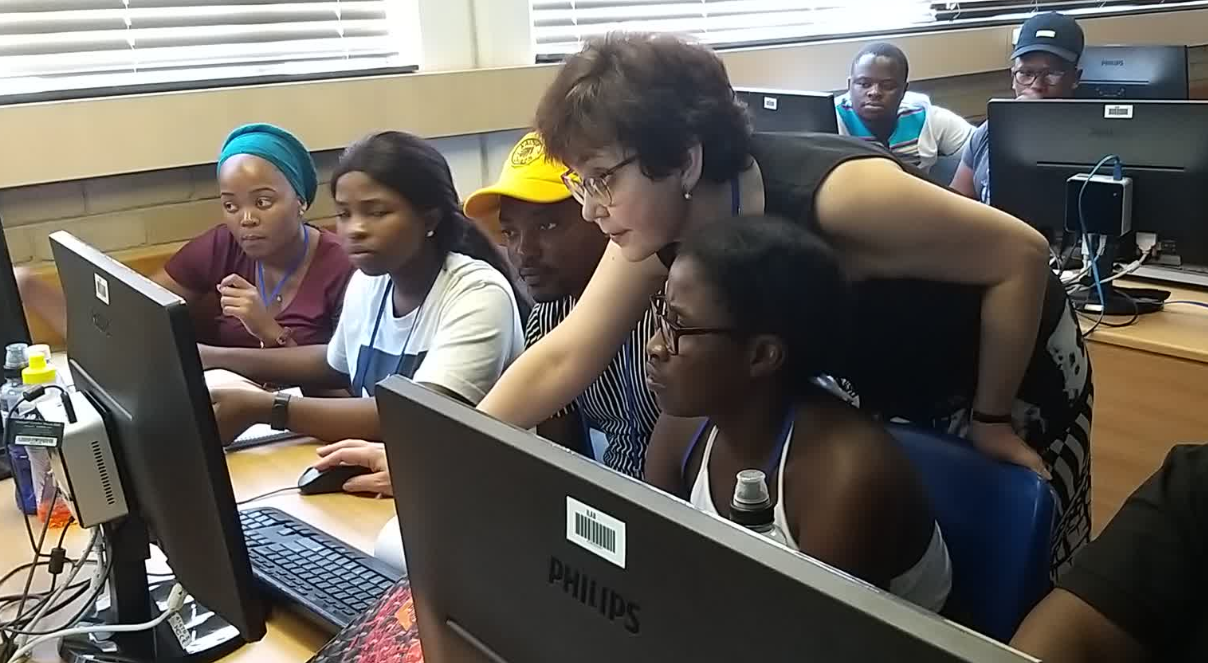 VIRTUAL PRACTICUM
ROOT PRACTICUM
VIRTUAL PRACTICUM
Directions of Collaboration
DIRECTIONS  OF COLLABORATION
Using the project materials in the university curriculum
Joint development of virtual and remote practicums
Hands-on practices for university and high school students in Dubna
Workshops on experimental nuclear physics for university and high school students
Translation of the project educational materials into the native language
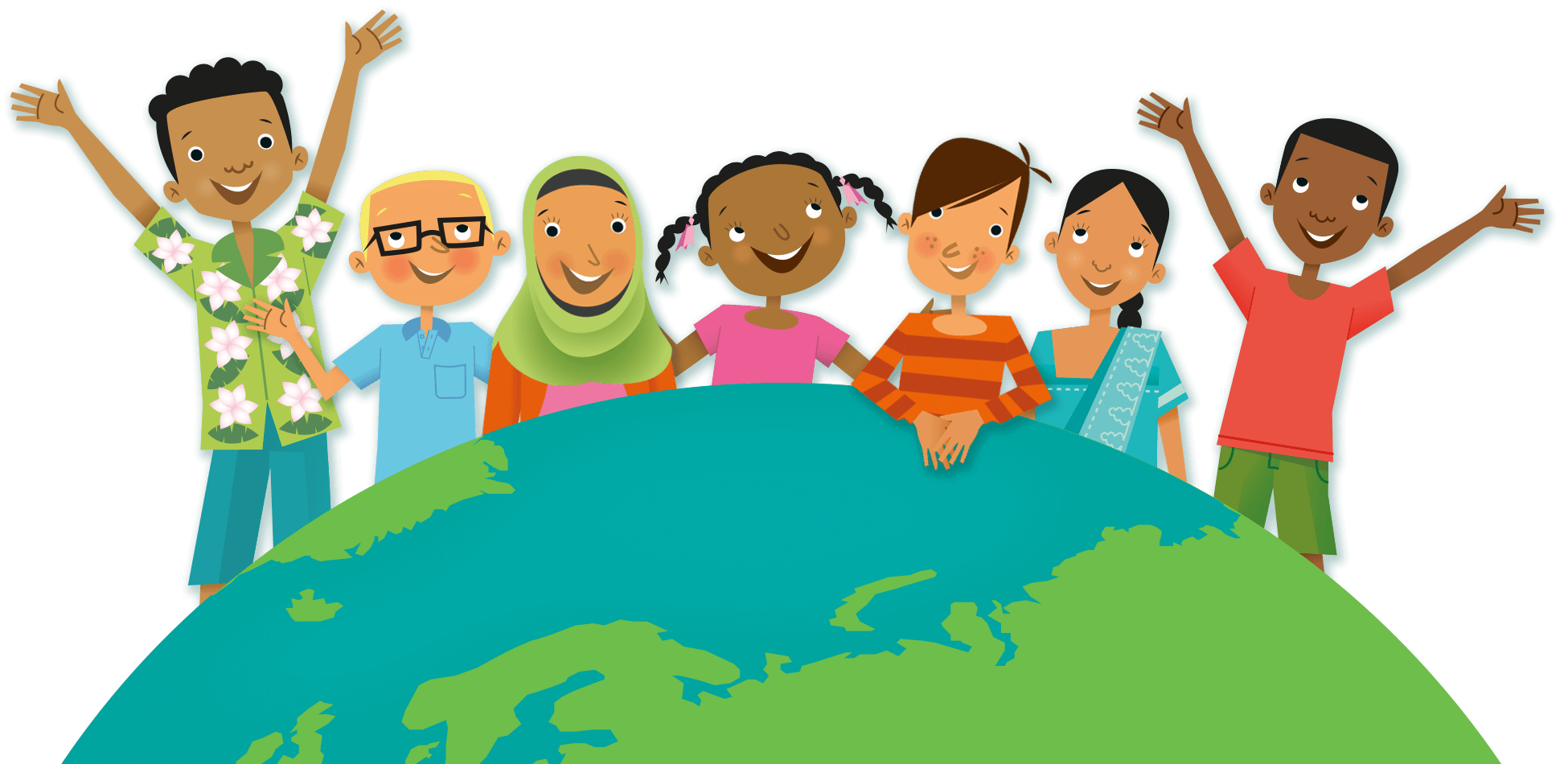 Thank You